大数据系统的验证
伊进喜
25-May-2019
声明
这个演讲仅出于报告和分享的目的，不为特定工作提供建议。


不向任何团体保证、表达或建议，将本演讲所包含的内容用于决定质量控制和质量保证计划的实施和维护。

本演讲仅是个人观点，不代表阿斯利康。
2
内容
•	项目背景（5分钟）
•	大数据系统集成的特点（10分钟）
•	大数据系统的验证要点（30分钟）
•	借力供应商（10分钟）
•	问答（5分钟）
项目背景
大数据系统服务器
5
大数据系统功能
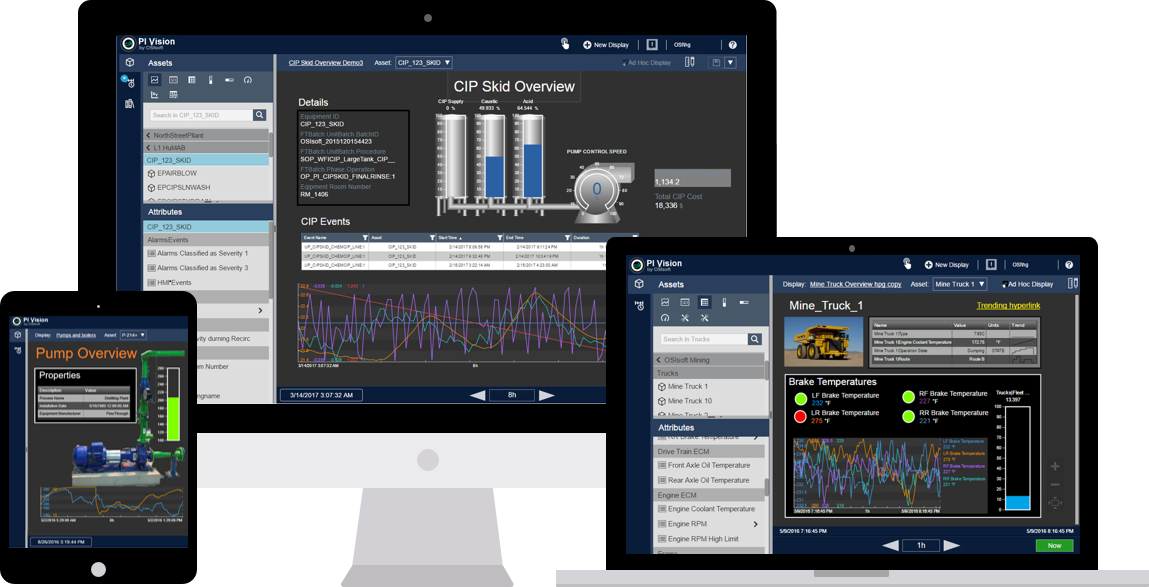 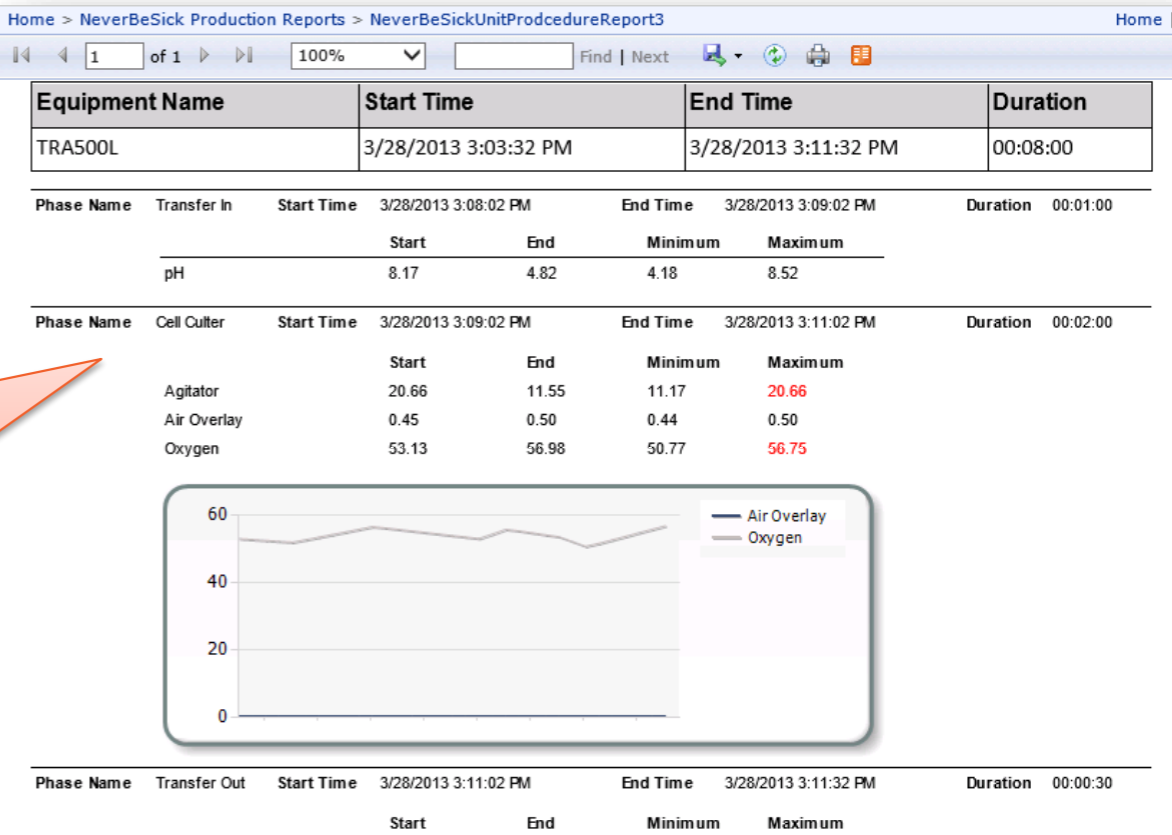 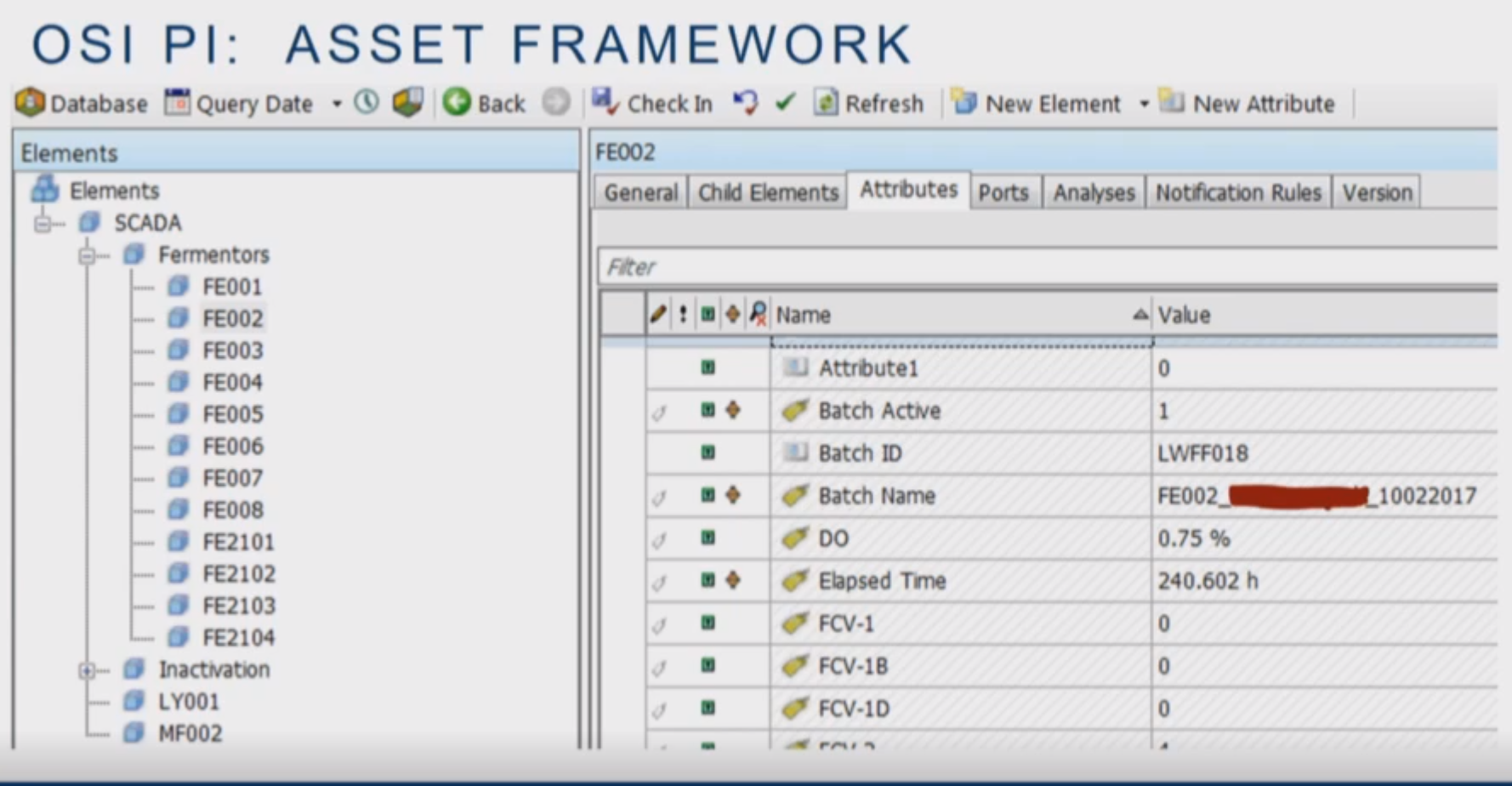 6
大数据系统集成的特点
过程值
事件
过程值
OPC
平面文件
报警
审计追踪
ODBC
PI
配方
报告数据
统计值
7
大数据系统集成的特点-复杂
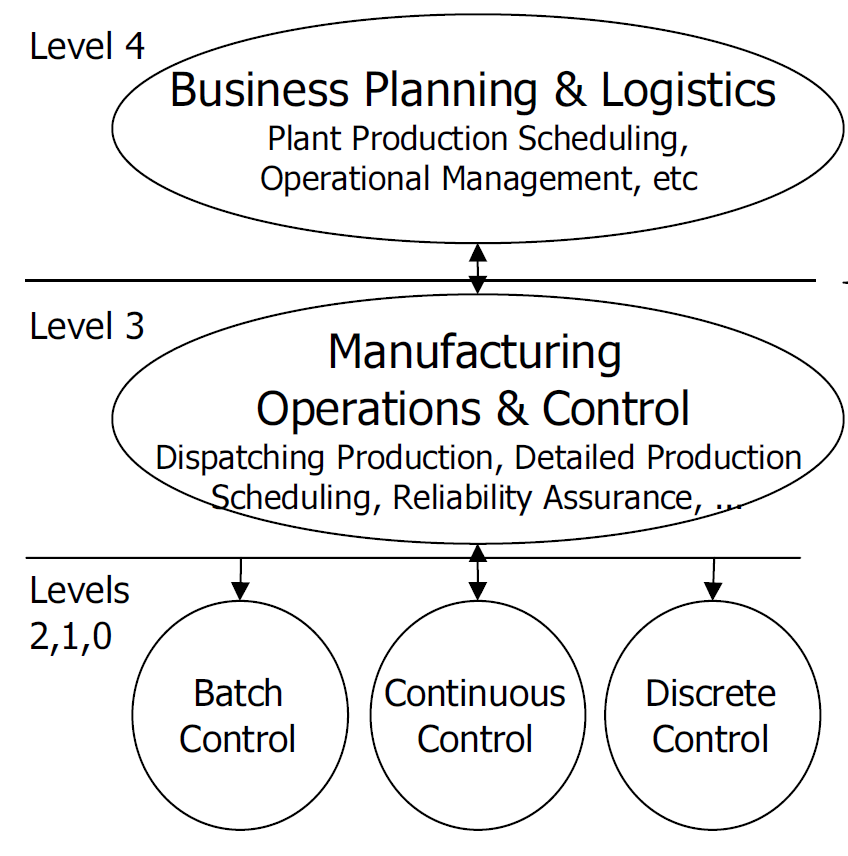 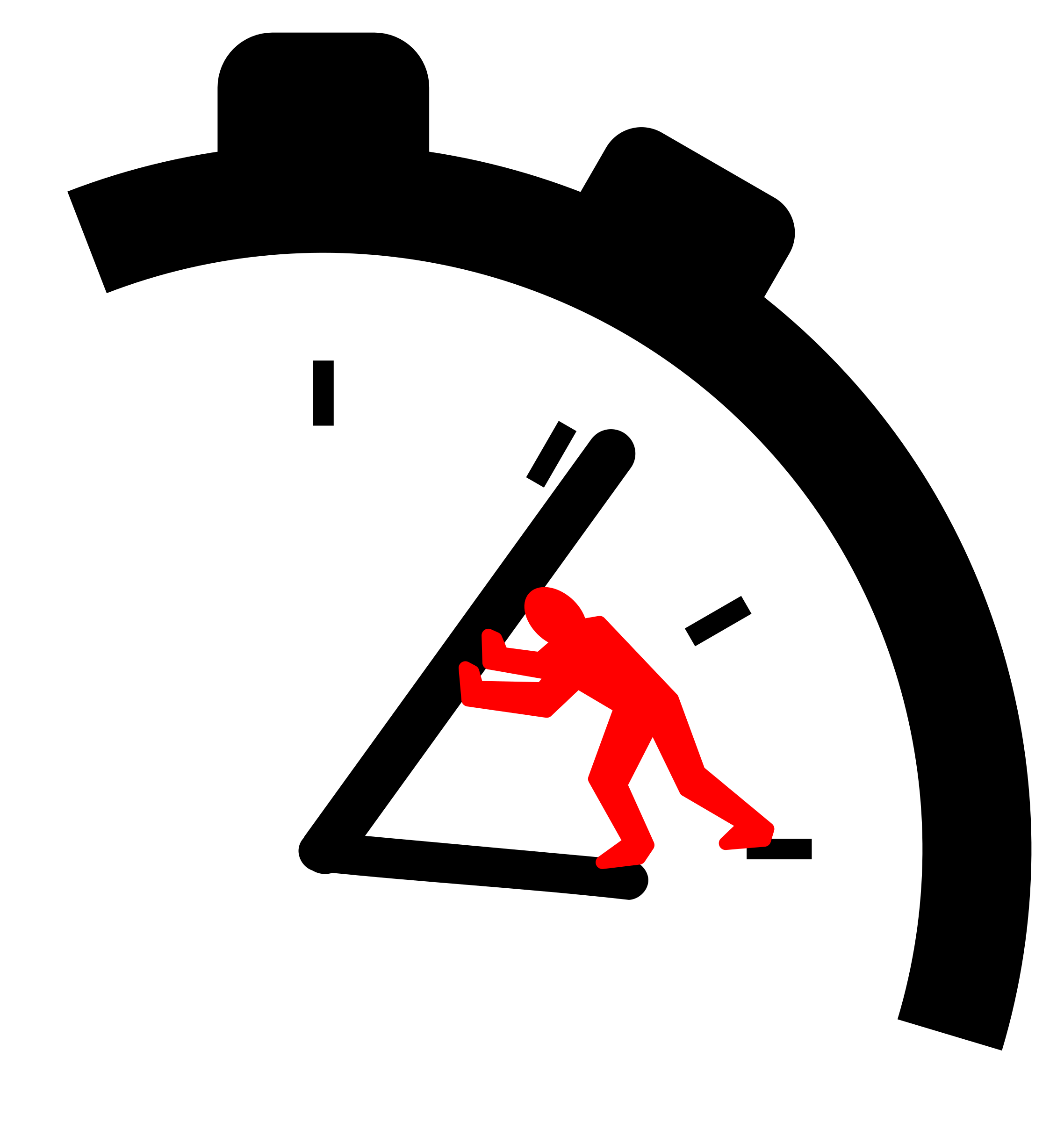 8
大数据系统的验证要点
全球和本地
范围
文档组织架构
需求的确立

从设备的原始数据到PI报告的结果数据的贯穿
9
大数据系统的验证要点-典型交付物
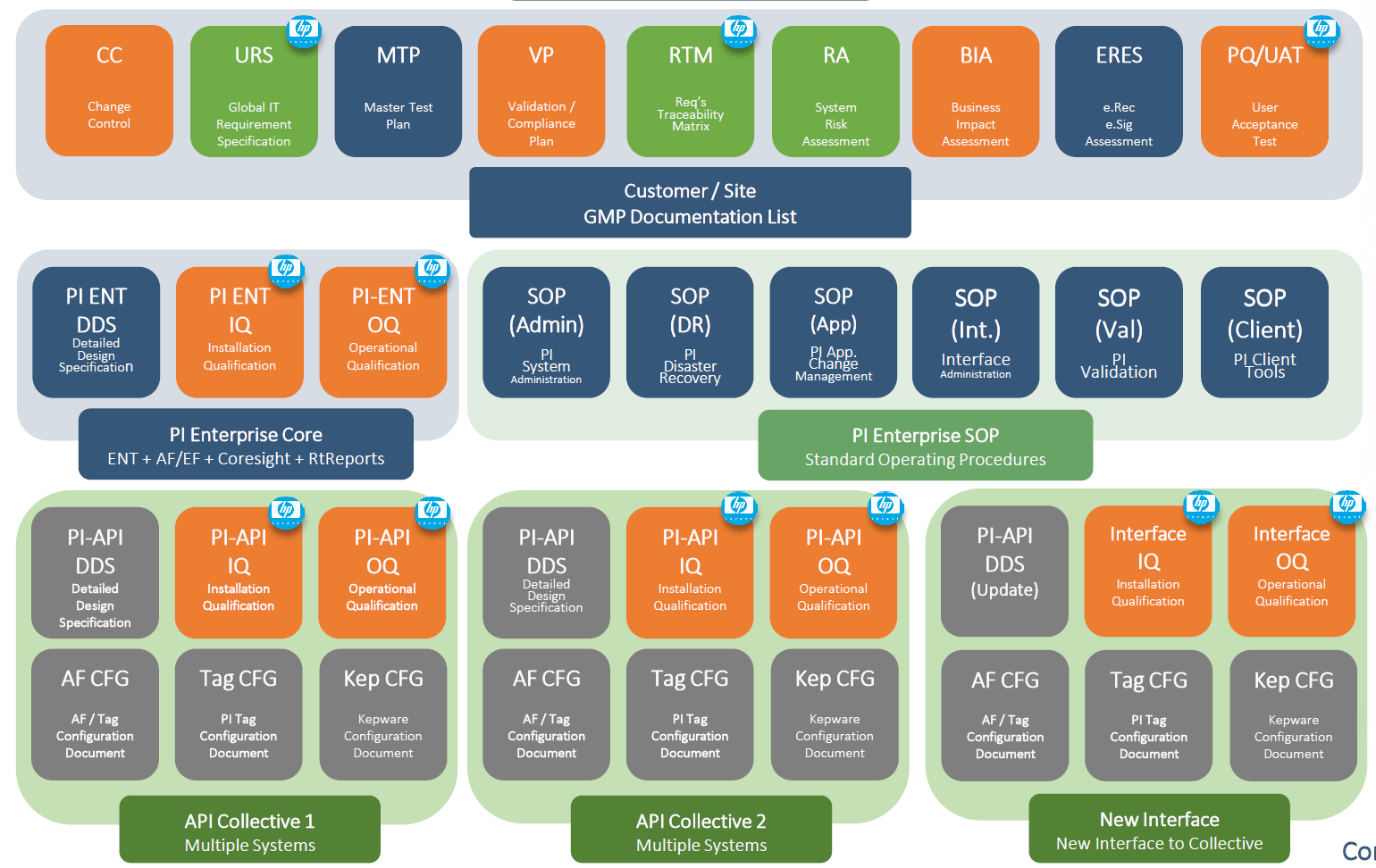 注：本图例源自某一供应商的方案，不表示公司的实践，不形成任何验证建议。
10
大数据系统的验证要点
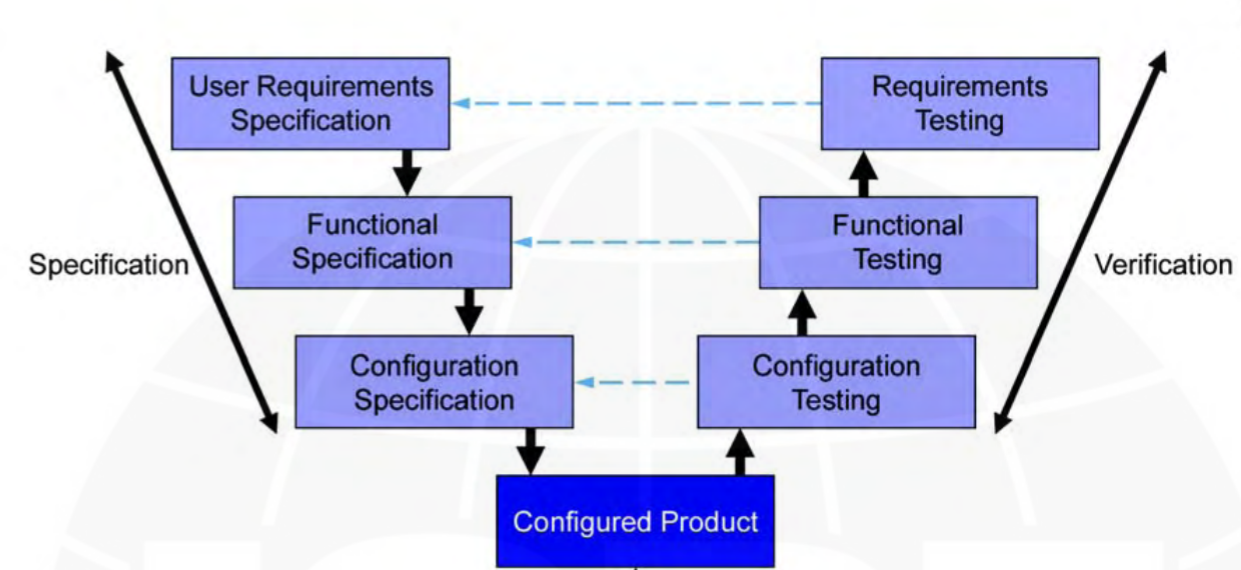 应用的验证
设备批报告
数据可靠性
设备用户的交互
配置和变更管理
中间件的验证
11
借力供应商
NMPA GMP附录-计算机化系统
第四条：企业应当针对计算机化系统供应商的管理制定操作规程。供应商提供产品或服务时（如安装、配置、集成、验证、维护、数据处理等），企业应当与供应商签订正式协议，明确双方责任。企业应当基于风险评估的结果提供与供应商质量体系和审计信息相关的文件。
第十二条： 软件是计算机化系统的重要组成部分。企业应当根据风险评估的结果，对所采用软件进行分级管理（如针对软件供应商的审计），评估供应商质量保证系统，保证软件符合企业需求。
12
借力供应商
EMA GMP Volume 4 Annex 11 (相对于NMPA增加的要求）
3.1: IT-Departments should be considered analogous
3.2: The competence and reliability of a supplier are key factors when selecting a product or service provider.
3.3 Documentation supplied with commercial off-the-shelf products should be reviewed by regulated users to check that user requirements are fulfilled.
13
借力供应商
术业有专攻
客观地评估
供应商类型多
14
借力供应商
方式
都需要吗？
远程评估
现场审计
定期回顾

定期回顾和CAPA接受
15
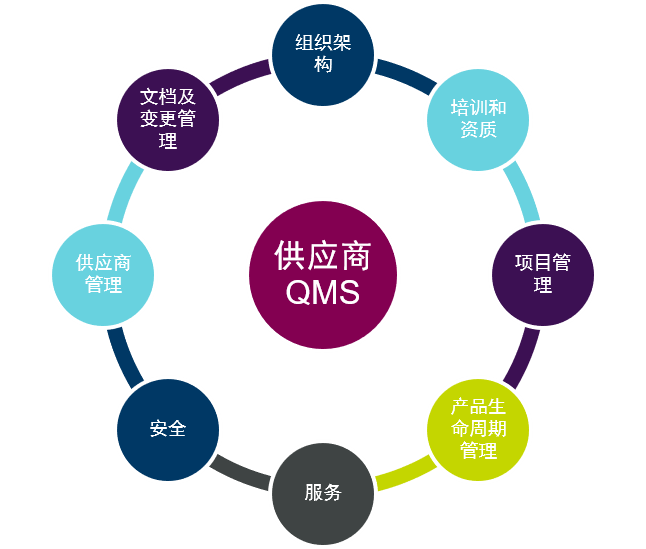 借力供应商
Requirement Testing
URS
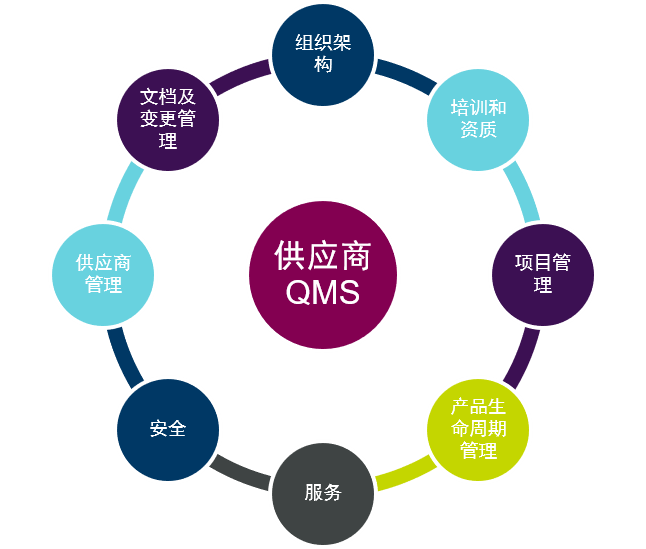 FS
Functional Testing
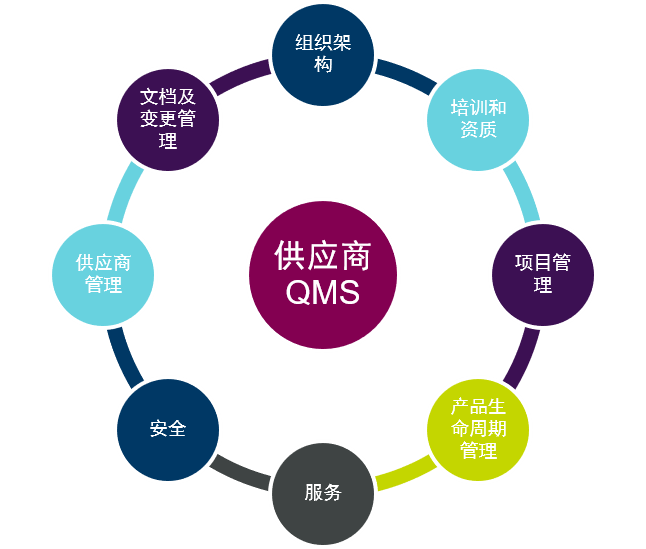 Verification
Specification
CS
Configuration Testing
Configurated Product
16
总结
科学合理的利用供应商

清楚的用户需求

提供符合行业标准的解决方案

信息化和工业自动化系统的融合

基于风险的验证并整合数据可靠性
17
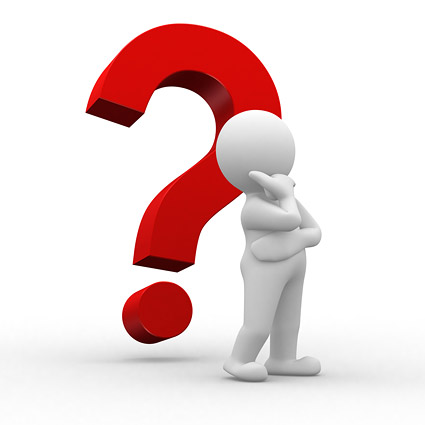 18